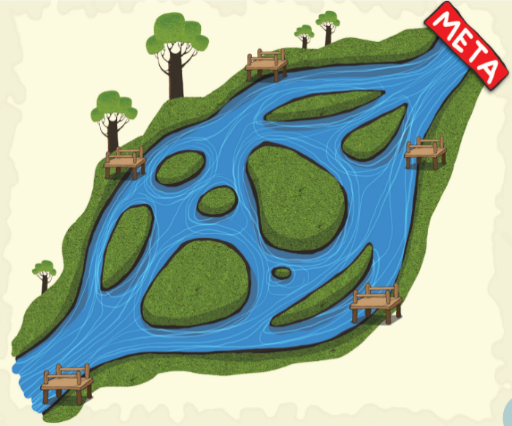 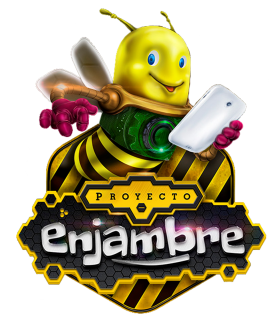 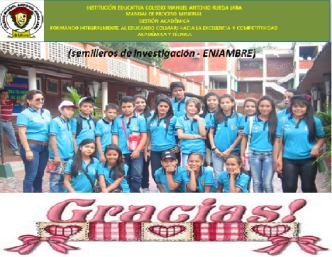 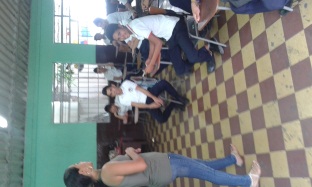 5
Ilustración 1. Trayectoria de la Investigación WATERTIC «Yo ahorro el agua y tú»
4
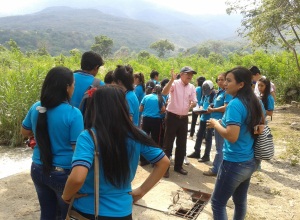 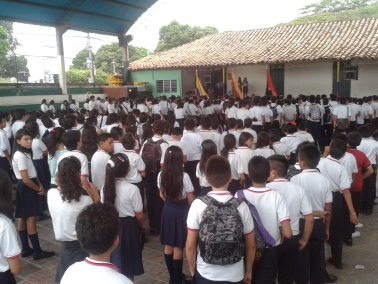 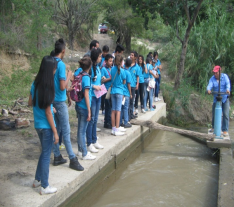 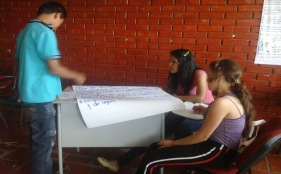 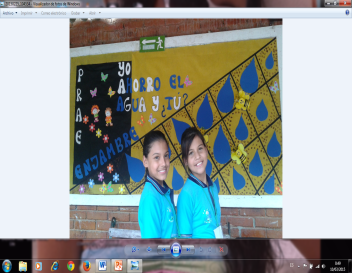 3
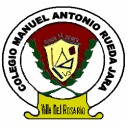 6
1
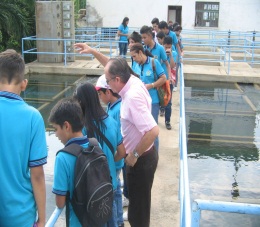 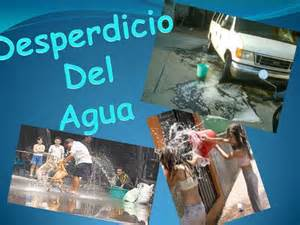 Población COLMARJ
Cultura del derroche de agua
Observatorio de campo. Ruta del agua en mi municipio
Diseño y  elaboración de  encuestas
Taller en cultura ciudadana del ahorro del agua y las TIC
Socialización, murales, ferias, TIC.
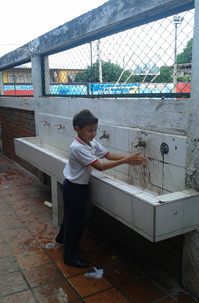 2
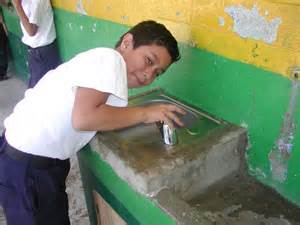